Name:
Date:
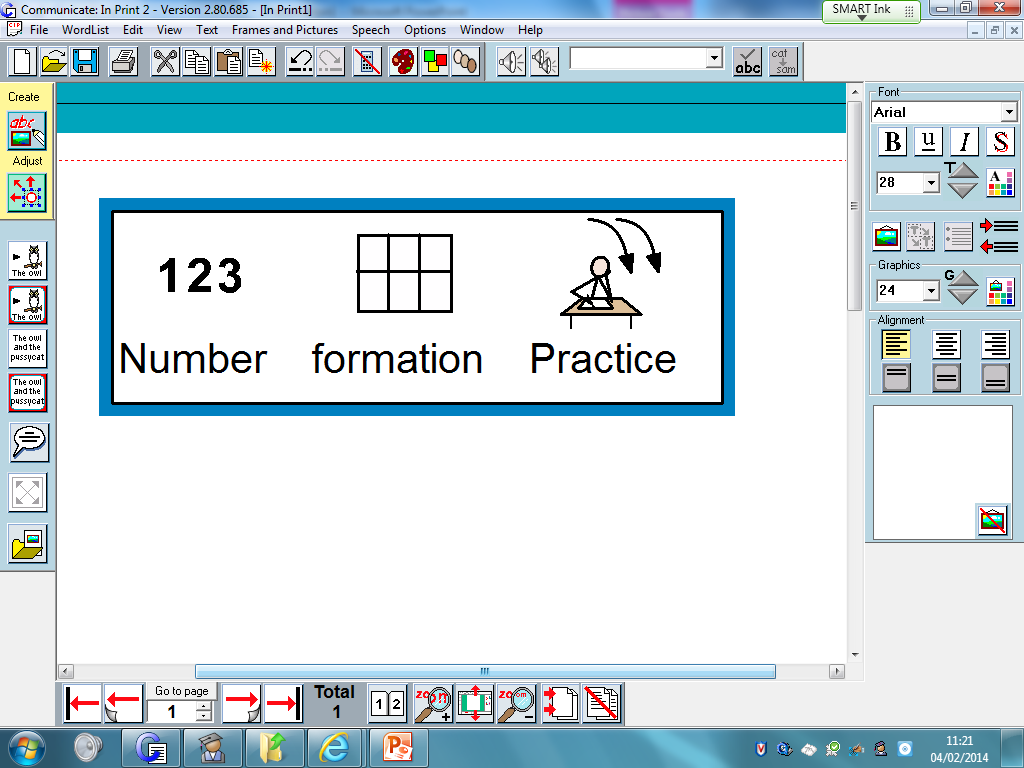 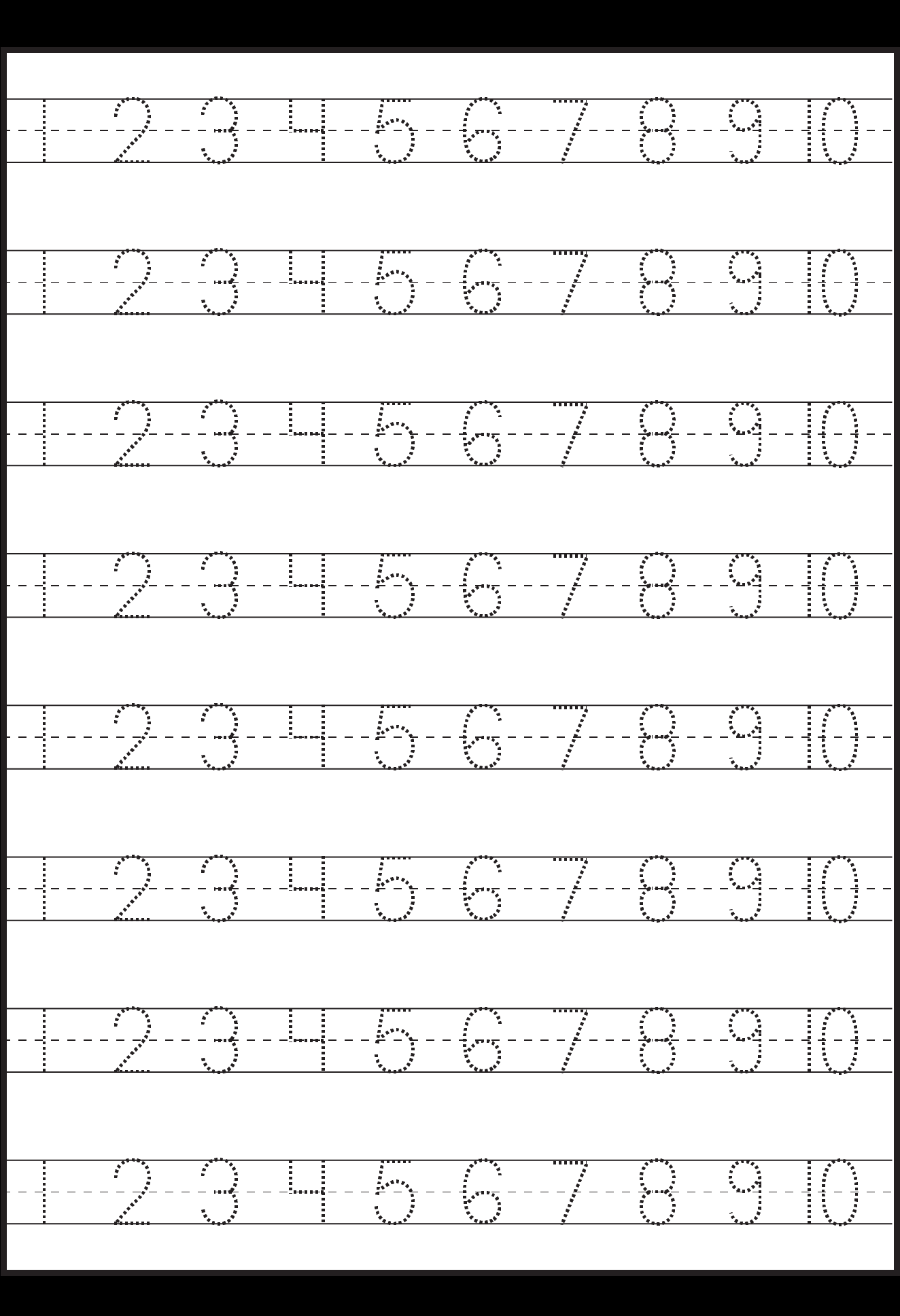 Name:
Date:
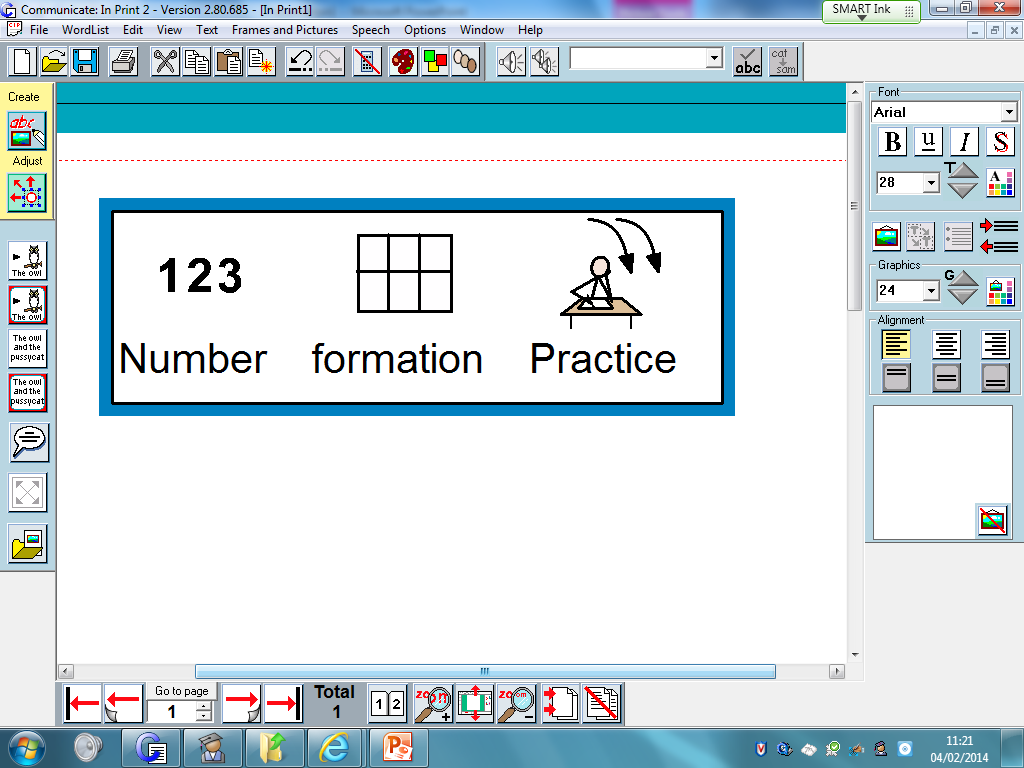 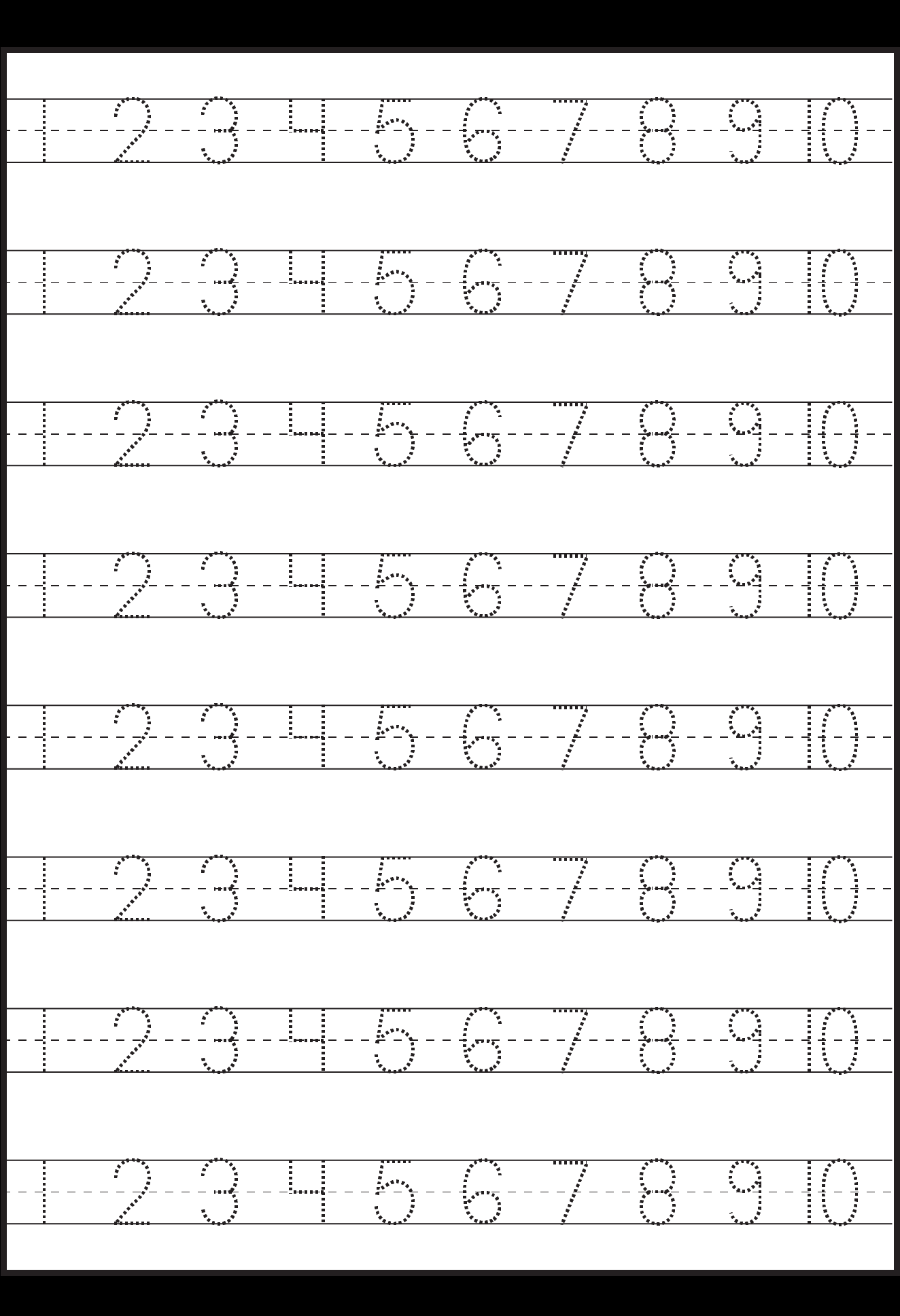 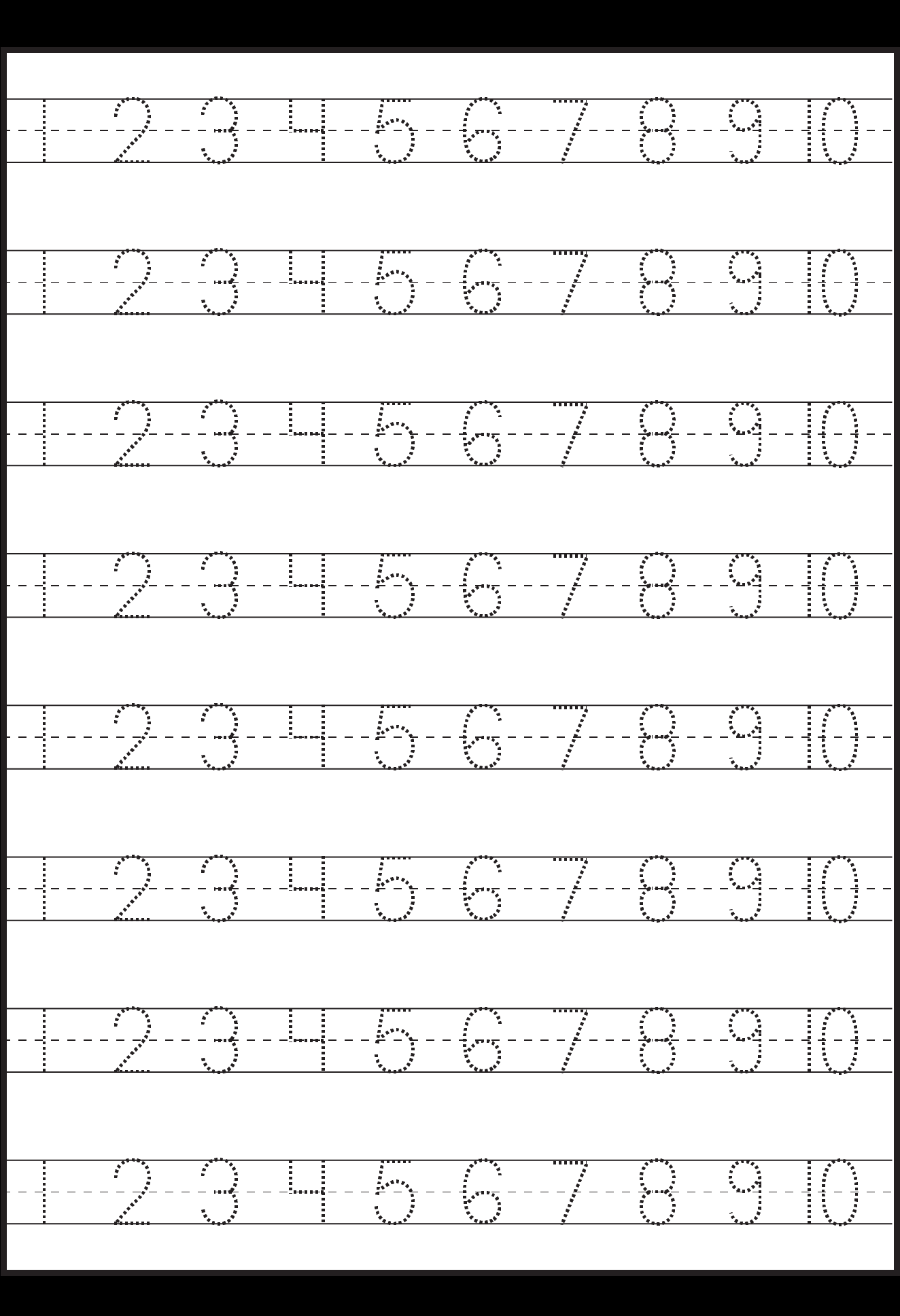